Informační zdroje pro studenty POL
PhDr. Dagmar Čerňová
Brno, 21. října 2015
Osnova lekcí 

Práce s informacemi, základy EIZ
Typologie EIZ, licencované zdroje, volně dostupné zdroje

Práce s elektronickými informačními zdroji
základy vyhledávacích technik
tvorba rešeršního dotazu
praktické vyhledávání v oborových databázích
nadstavbové nástroje
databáze elektronických knih, čtečky e-knih
Přehled seminárních skupin

POL104/01: Po 2. 11. 13:30–15:00 PC25POL104/02: Po 2. 11. 13:30–15:00 PC26POL104/03: Po 2. 11. 15:15–16:45 PC25POL104/04: Po 2. 11.   8:00– 9:30  PC25
Práce s informacemi
Osnova

Práce s informacemi
informační společnost
informační gramotnost
Informační zdroje
typy informačních zdrojů
licencované zdroje
kde hledat knihy, odborné časopisy, informace z médií, závěrečné práce, referenční díla, statistické údaje, oborové brány?
„Knowledge is power.“
                                                                     Francis Bacon
Informační společnost
založená na informacích a znalostech

problémy při práci s informacemi:
 velké množství 
 snadná dostupnost
 kvalita
Informační gramotnost
Rozpoznání informační potřeby

Schopnost informaci:
Nalézt/získat – znalost informačních zdrojů a vyhledávacích strategií
vyhodnotit – užitečnost/relevance
použít – pro daný účel, znalost autorského zákona, problematiky citování a plagiátorství
Informační gramotnost II
Získání dokumentů*:
Výpůjčka z knihovny
Výpůjčka/dodání dokumentu z jiné knihovny v ČR/zahraničí – MVS, MMVS
E-prezenčka, Copy on Demand (CoD)
Licencované databáze
Internet

*jako dokument budeme pro potřeby naší výuky označovat texty, obrázky, fotky, videa tj. jakoukoli formu grafického znázornění informací
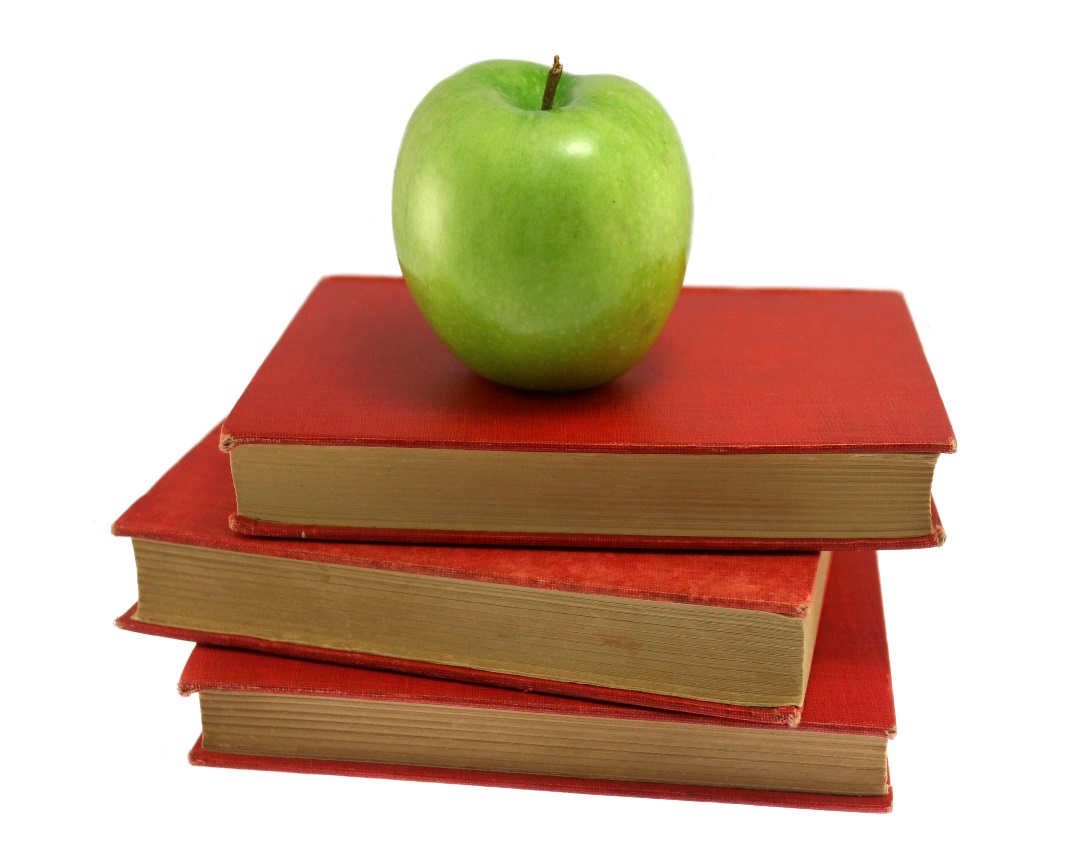 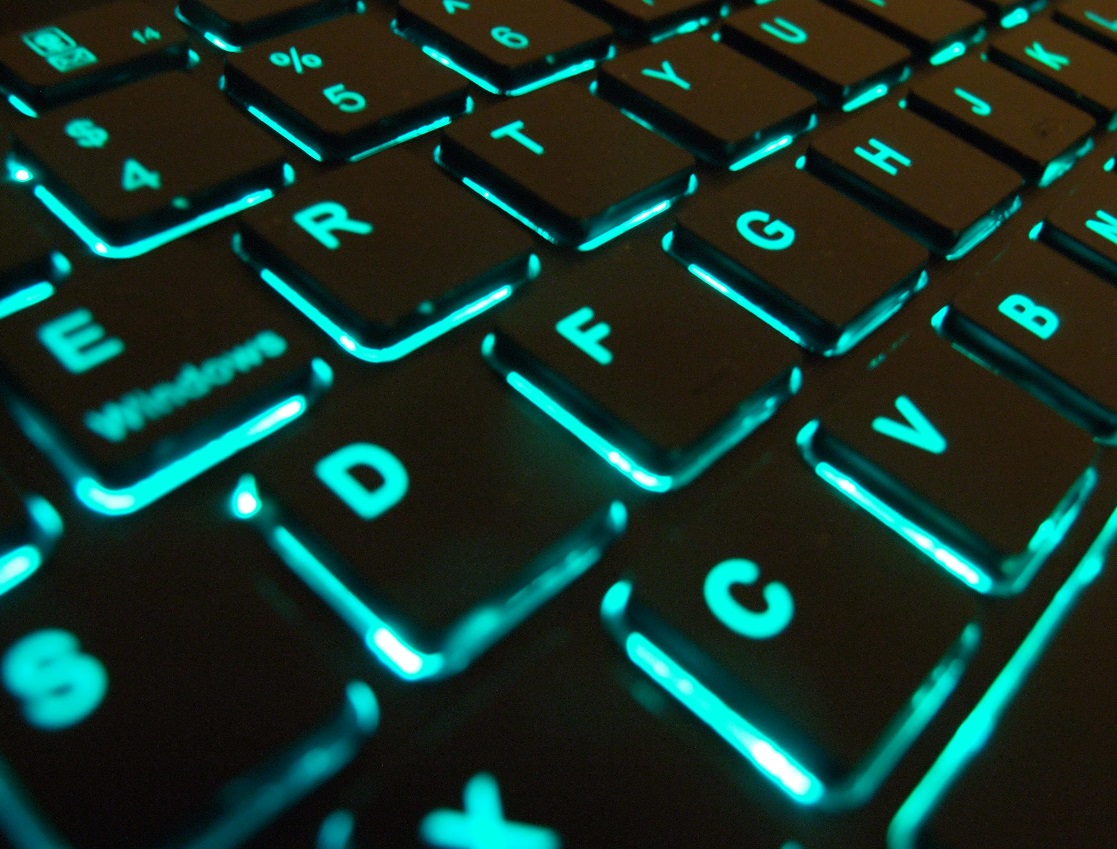 Informační
 zdroje
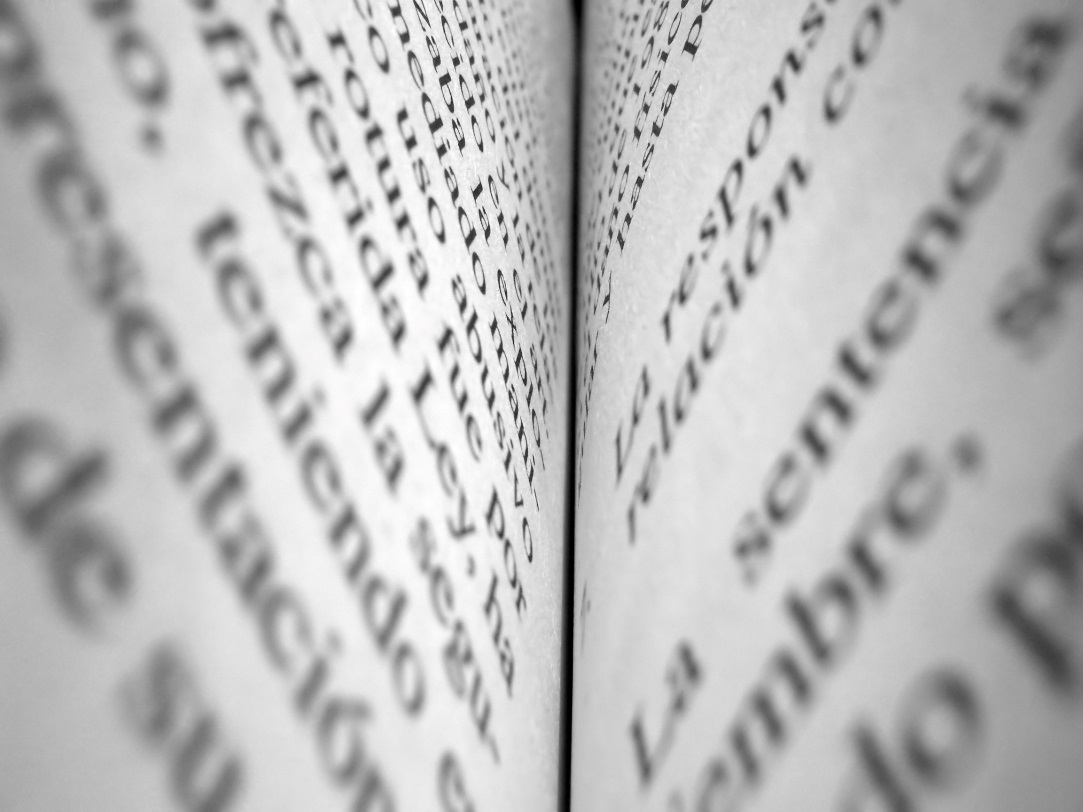 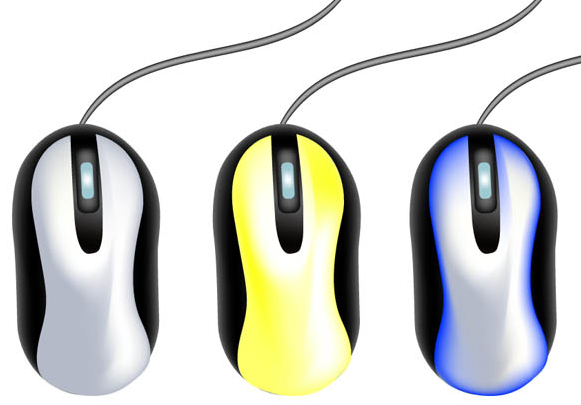 Informační zdroje
Knihy
Periodika 
odborné časopisy, magazíny
Referenční díla
encyklopedie, slovníky, tezaury, mapy, atlasy, bibliografie, adresáře, ročenky       
Další zdroje
závěrečné práce, materiály z konferencí, vládní publikace, šedá literatura, noviny, newslettery)
Internet
Web x Deep web (Invisible web)
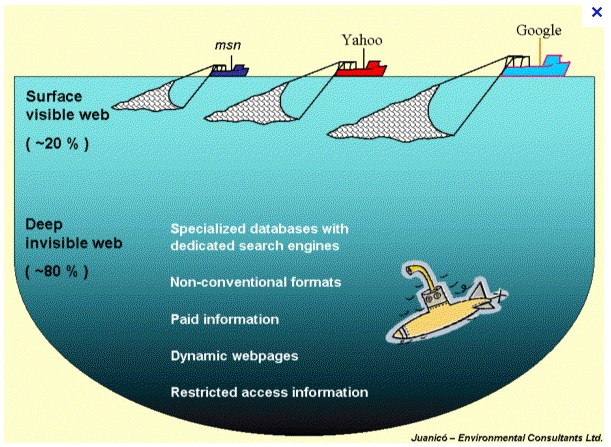 Licencované zdroje I.
další výrazy - komerční zdroje/databáze, elektronické informační zdroje, e-zdroje, EIZ, databáze, dokumenty v elektronické podobě

dostupné prostřednictvím databází
volně dostupné 
komerční (licencované)
Databáze
Bibliografické – pouze základní  "identifikační" údaje o dokumentech (název, autor, rok vydání atd.) + abstrakt

Fulltextové – plné texty dokumentů

Multioborové – dokumenty z různých oborů 
rozsáhlé databáze – např. ProQuest, Wiley, EBSCO
není možné mít zaplacený přístup ke všem kolekcím, tj. ke všem fulltextům
Licencované zdroje II.
za úplatu – pro studenty MU zdarma 
informace jsou prověřené (prochází recenzním řízením)
články většinou dostupné dříve než v tištěné podobě
doporučený zdroj pro psaní seminárních a závěrečných prací
Jak se dostanu k licencovaným zdrojům?
stránky knihovny - http://knihovna.fss.muni.cz/ezdroje
 databáze k oborům vyučovaným na FSS

Portál elektronických informačních zdrojů MU - http://ezdroje.muni.cz/
databáze i z dalších oborů
Jak se dostanu k licencovaným zdrojům mimo počítačovou síť MU?
Nastavte si na počítači vzdálený přístup:
OpenVPN
Shibboleth
EZproxy
How  to  Read  (and  Understand) 
a  Social  Science  Journal  Article
Kde hledat odborné časopisy? I.
EBSCO 
JSTOR
ProQuest
Sage Journals Online
ScienceDirect
SpringerLink
Wiley Online Library
Multioborové databáze jsou dobrým                
startovním místem pro vyhledávání

Můžete je prohledávat hromadně prostřednictvím discovery
Kde hledat odborné časopisy? II.
Volně dostupné zdroje:

Directory of Open Access Journals (DOAJ) - přes 10.000 časopisů s otevřeným přístupem

Central European Journal of Social Sciences and Humanities (CEJSH) - databáze bibliografických údajů a anglických abstraktů článků uveřejněných ve vědeckých časopisech z oblasti humanitních a společenských věd vycházejících v ČR, SR, v Maďarsku a Polsku.
Kde hledat odborné časopisy? III.
Volně dostupné zdroje:

De Gruyter Online - volně dostupný multioborový zdroj, stovky odborných časopisů.
Kde hledat knihy?
Katalogy
Katalog MU Aleph
Souborné katalogy – JIB, CASLIN
Ebsco Discovery Service

Licencované databáze 
Ebsco eBooks
Sage Knowledge
eReading.cz
Kde hledat knihy? II.
Volně dostupné zdroje
OAPEN Library
Directory of Open Access Books (DOAB)
Google Books
Kde hledat závěrečné práce?
Archiv závěrečných prací MU – Thesis
Vysokoškolské kvalifikační práce – Theses

DART – Europe E-theses Portal
ProQuest® Dissertations & Theses (PQDT OPEN) - Open Access Dissertatitons and Theses
Kde hledat informace z médií?
Denní tisk, TV a rozhlasové vysílání
Anopress Monitoring Online
Kde hledat referenční díla?
Gale Virtual Reference Library
Kde hledat statistické údaje?
Český statistický úřad

Eurostat
Kde hledat další volně dostupné zdroje? I.
ROAD - the Directory of Open Access scholarly Resources - časopisy, konferenční sborníky, akademické repozitáře

Social Science Research Network - brána k informačním zdrojům a výzkumným zprávám pro oblast sociálních věd
Kde hledat další volně dostupné zdroje? II.
ICPSR (Inter-university Consortium for Political and Social Research) – sociálněvědný datový archiv

European Reference Index for the Humanities and the Social Sciences (ERIH PLUS) 

Google Scholar ;)
Shrnutí
Pro vyhledávání odborných informací používejte licencované informační zdroje
Ověřené, kvalitní, jedinečné informace
Seznam databází
Stránky knihovny
Portál elektronických informačních zdrojů
Mimo počítačovou síť MU si nastavte vzdálený přístup
Např. OpenVPN, Shibboleth
Literatura
KATUŠČÁK, D., B. DROBÍKOVÁ, R. PAPÍK. Jak psát závěrečné a kvalifikační práce. Nitra: Enigma, 2008, 161 s. ISBN 978-80-89132-70-6.

BOTHMA, Theo. Navigating information literacy: your information society survival toolkit. 3rd ed. Cape Town: Pearson Education, 2011, 208 s. ISBN 9781775782278.
Obrázky
http://cathryno.global2.vic.edu.au/2010/05/08/deep-web-vs-surface-web/
Děkuji Vám za pozornost
PhDr. Dagmar Čerňová
cernova@fss.muni.cz

infozdroje@fss.muni.cz